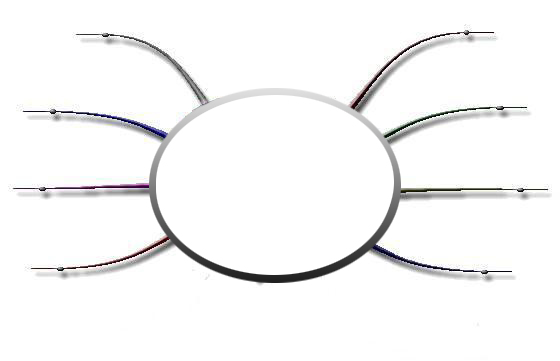 التفكير الإيجابي
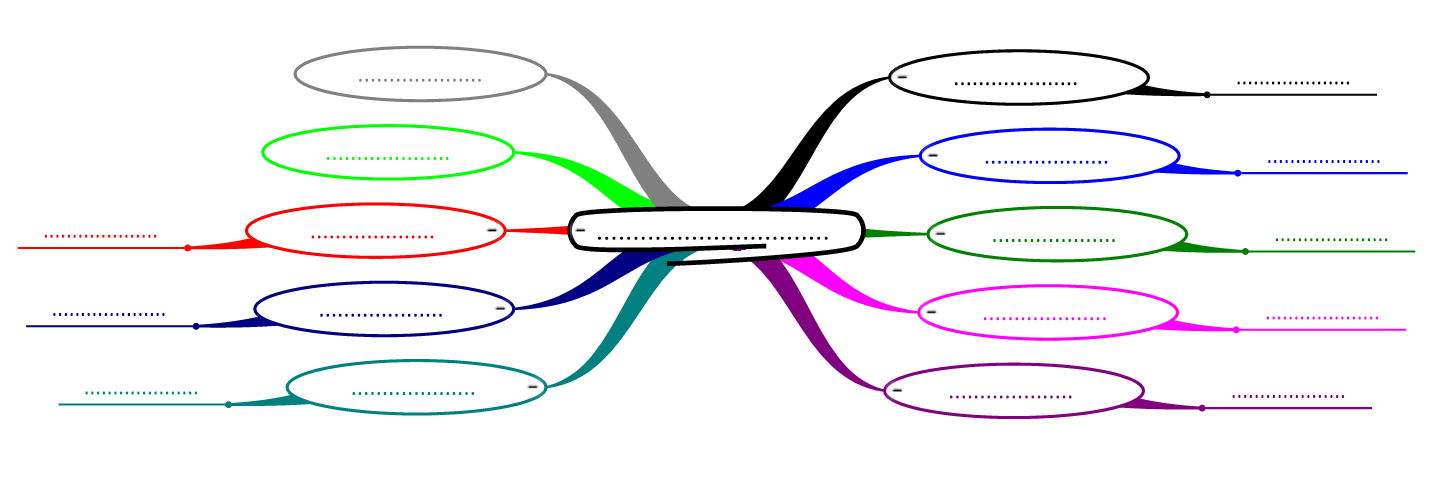 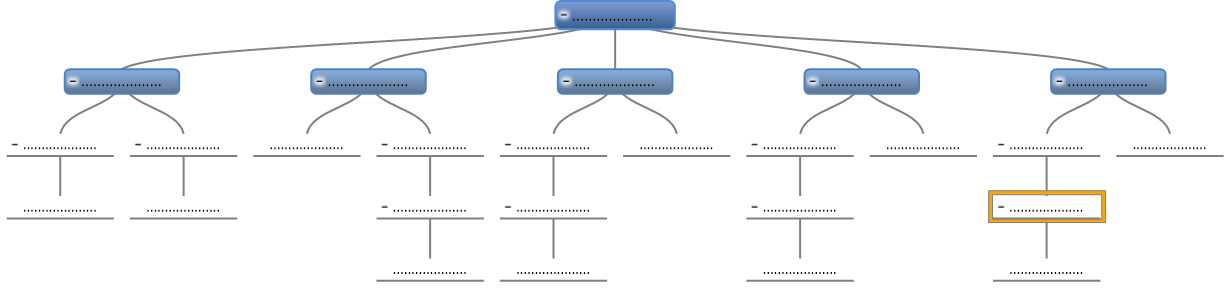 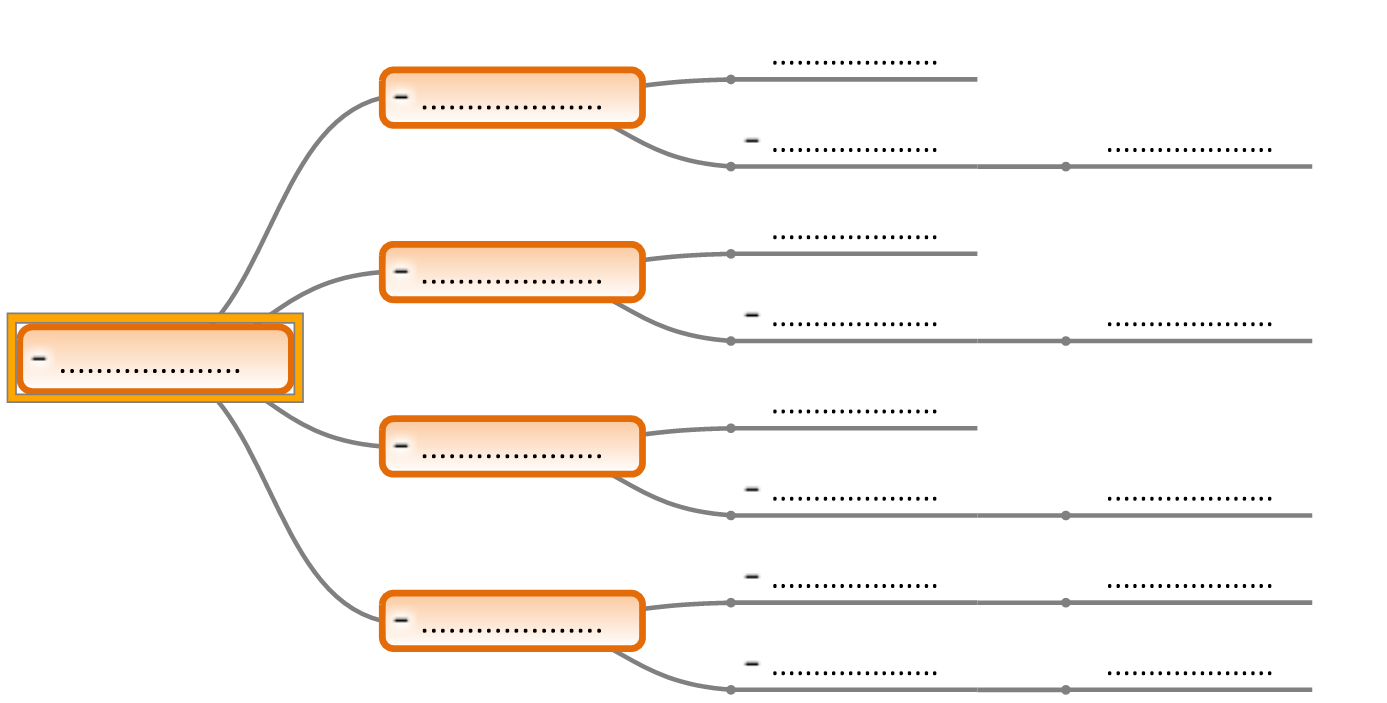